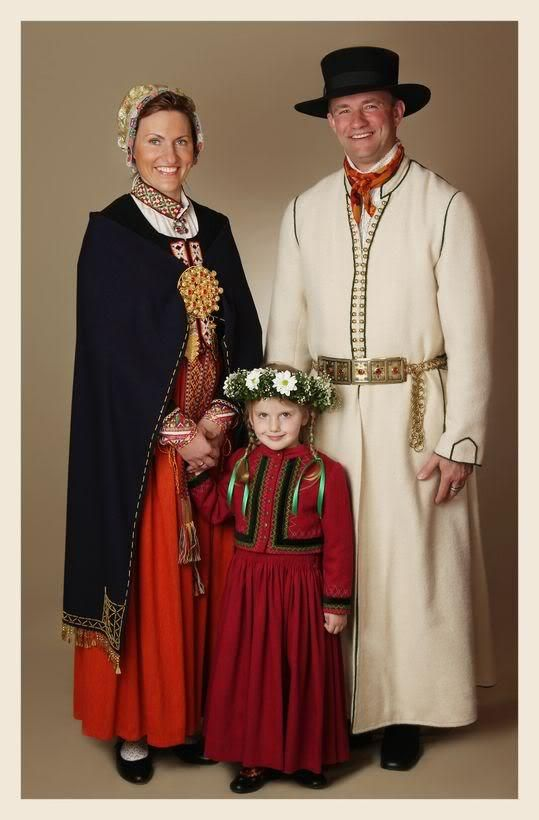 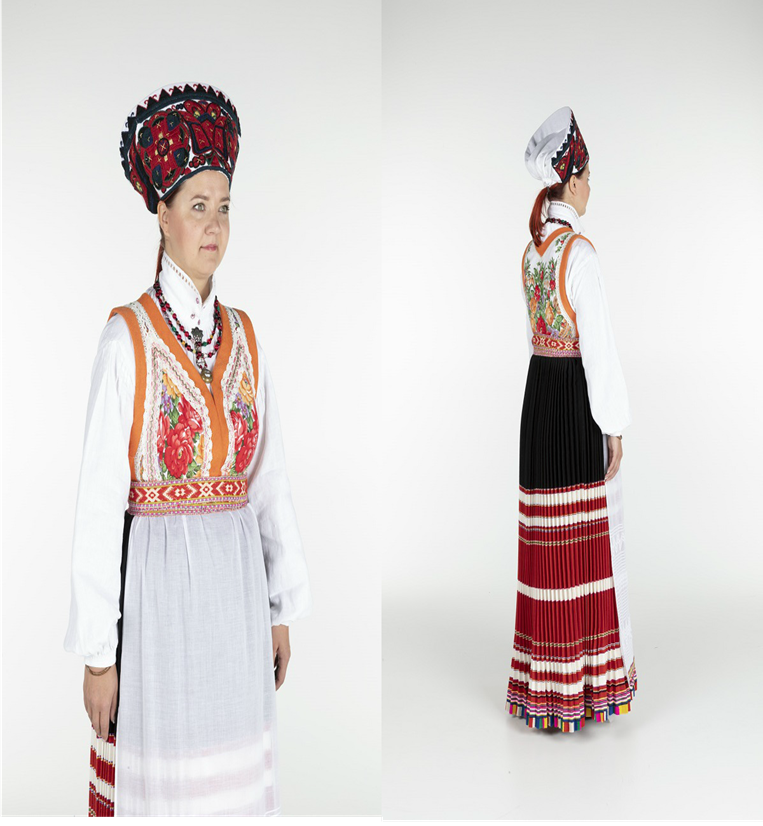 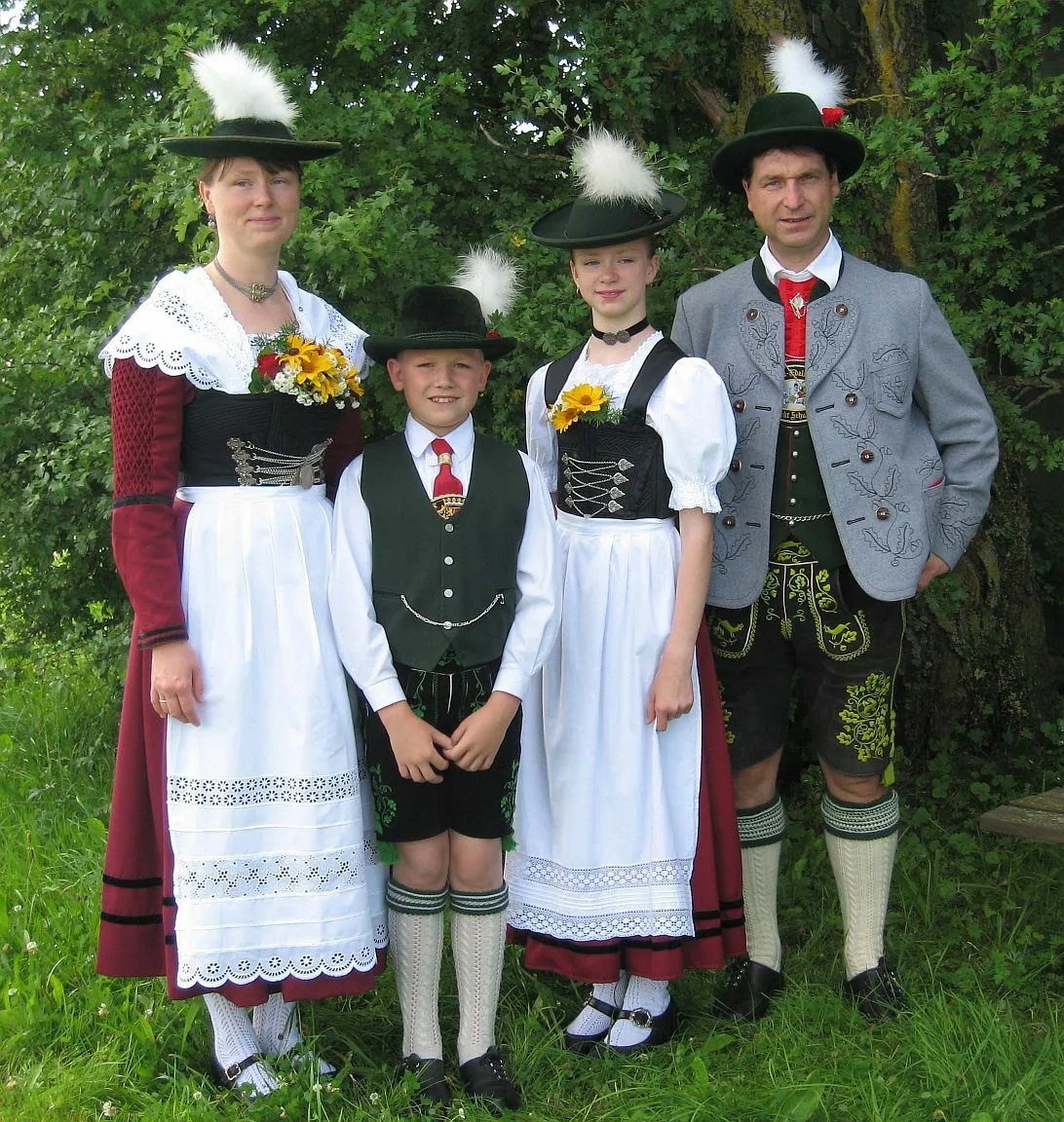 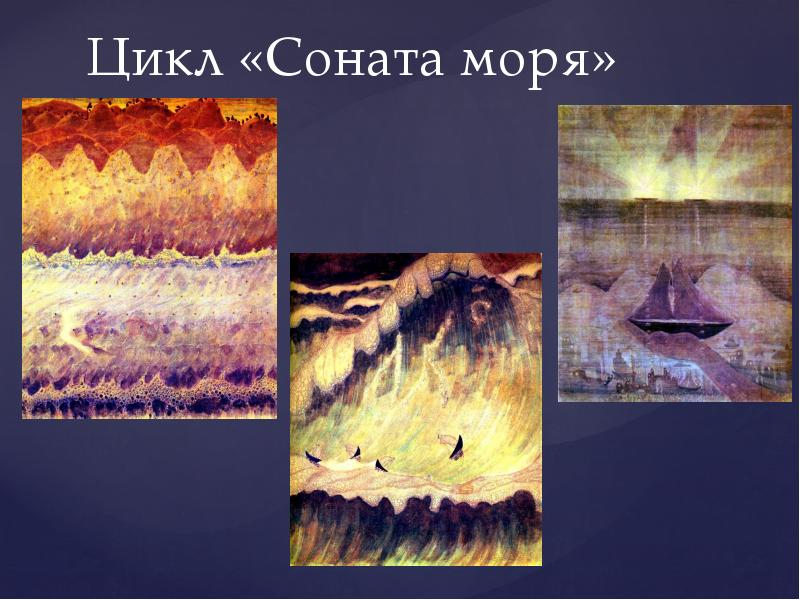 Финал
Аллегро
Анданте
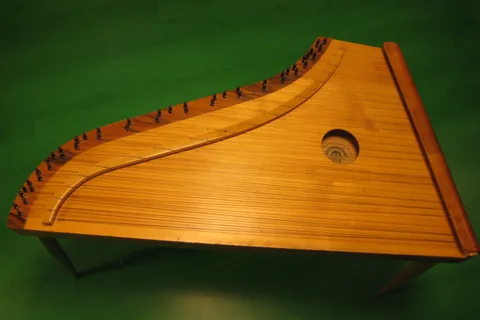 Каннель - эстонский струнный щипковый музыкальный инструмент. Родствен карело-финской кантеле, латышской кокле, литовским канклес, русским крыловидным гуслям.
Шел казак на побывку домойЧеpез pечку — доpогой пpямойОбломилась доска, подвела казакаИскупался в воде ледянойОн зашёл на крутой бережокИ костер над рекою зажегМимо девушка шла и к нему подошла:«Что случилось с тобою дружок?»Отвечал ей казак молодой:«осетра я ловил под водой,Слишком pечка быстpа, не поймал осетра,Зачерпнул я воды сапогом»Говорила дивчина ему:«Не коптись, ты казак на дымуУходить не спеши, сапоги просуши.Разведем мы костер на дому»Был казак тот еще молодой,Да к тому же совсем холостой,Ой, дощечка, доска подвела казакаНе вернулся домой холостой.